Why Join the NMRA? Why Renew?
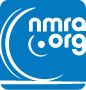 NMRAx - It won’t always be open to the public!
Partnership Program
Achievement Program
Model Railroad Layout Directory
Conventions
Standards
Education
Publications
Insurance
OUR MEMBERS!
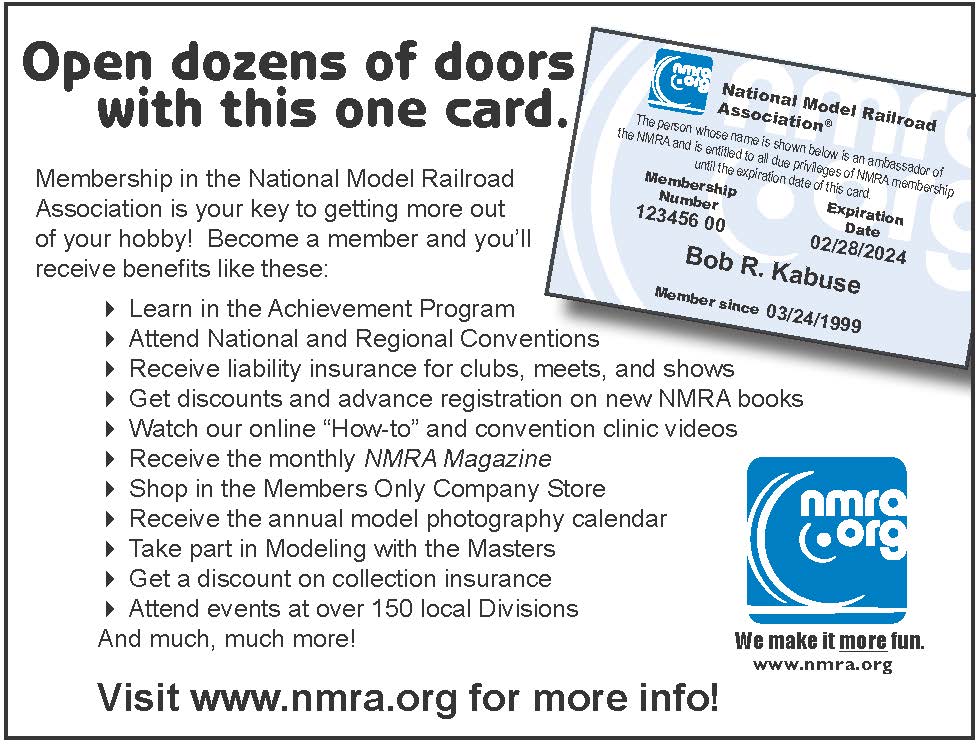 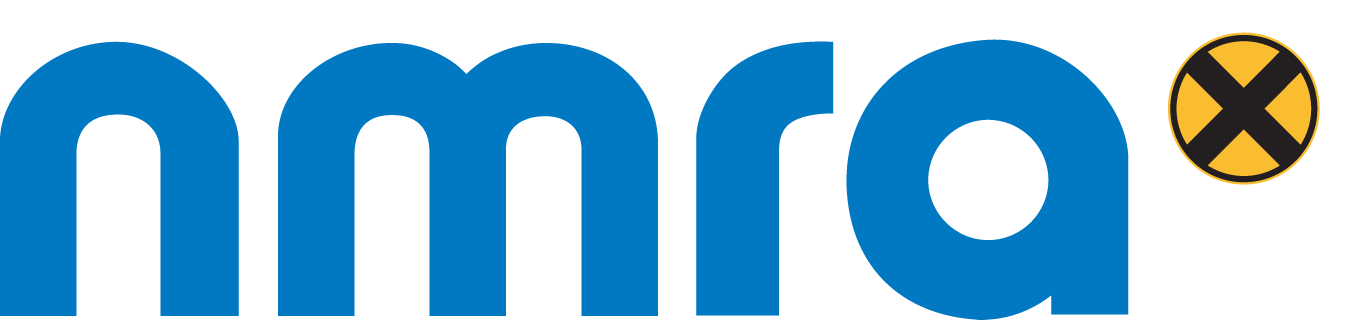 GatewayX Virtual Convention
Pay For Your Membership With Discounts!
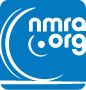 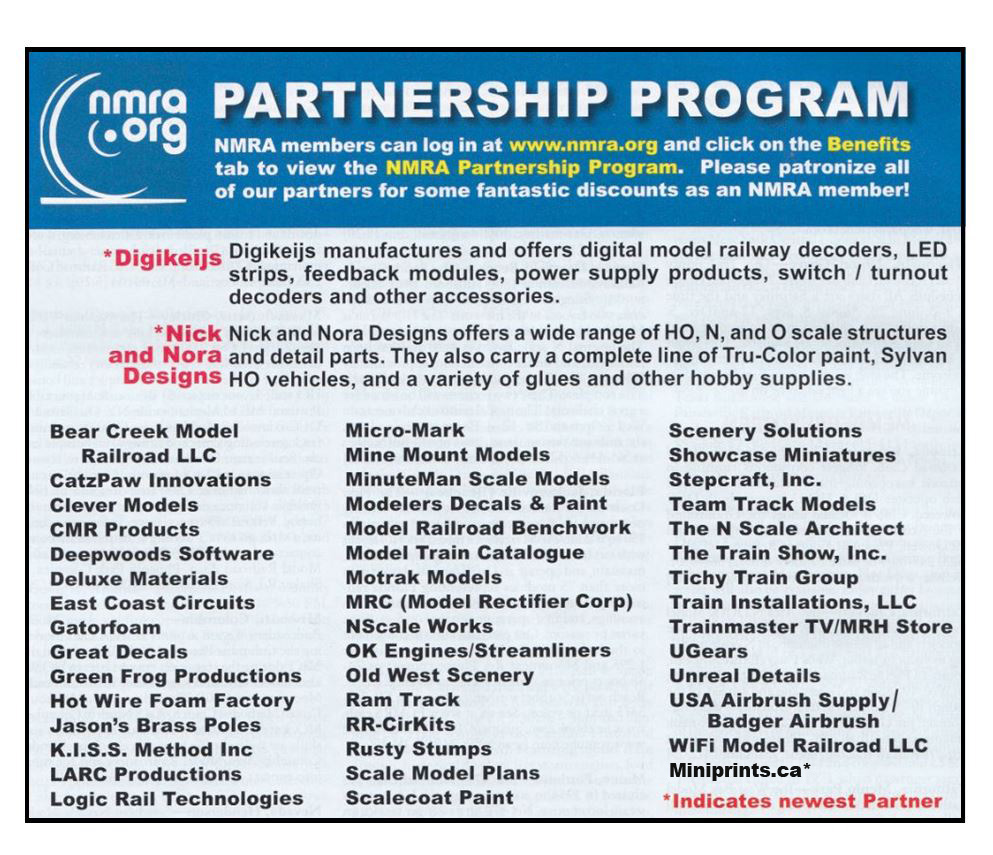 Miniprints produces craftsman-quality details 3D-printed for your model railroad layout.  NMRA members receive 10% off on regular priced items and free shipping on orders of $100 USD or more.   Miniprints are offered in HO, S, and O scales.
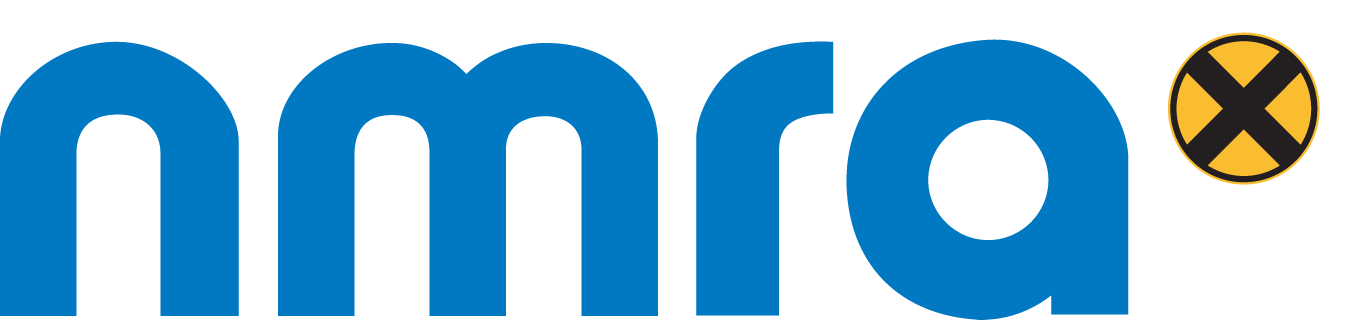 GatewayX Virtual Convention
Achieve More!
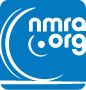 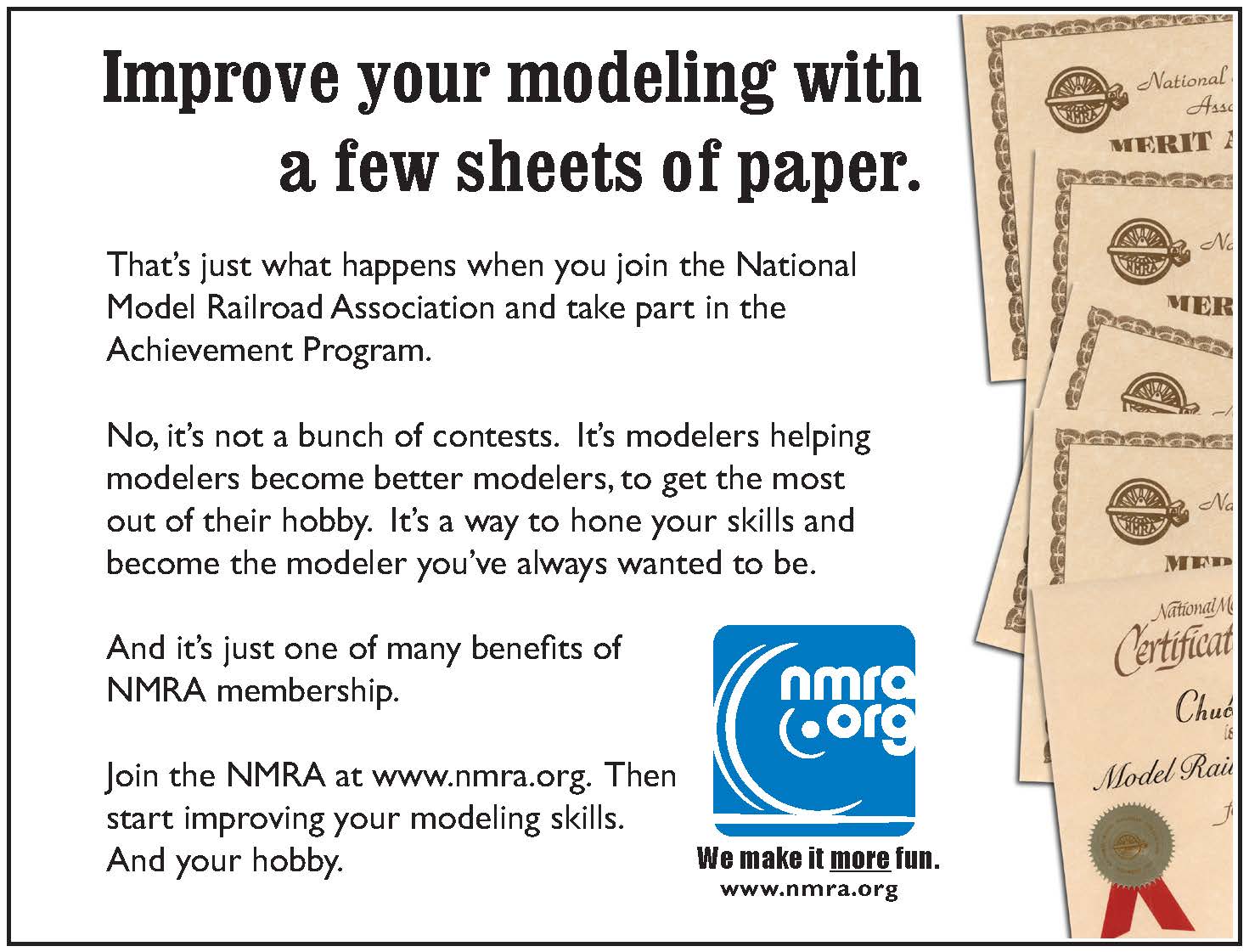 Achievement Program (AP)
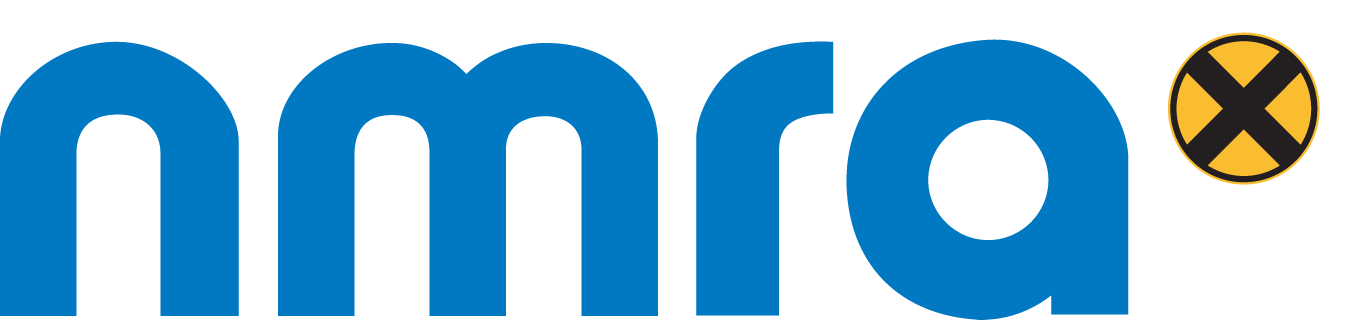 GatewayX Virtual Convention
Learn and See More!
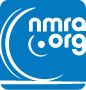 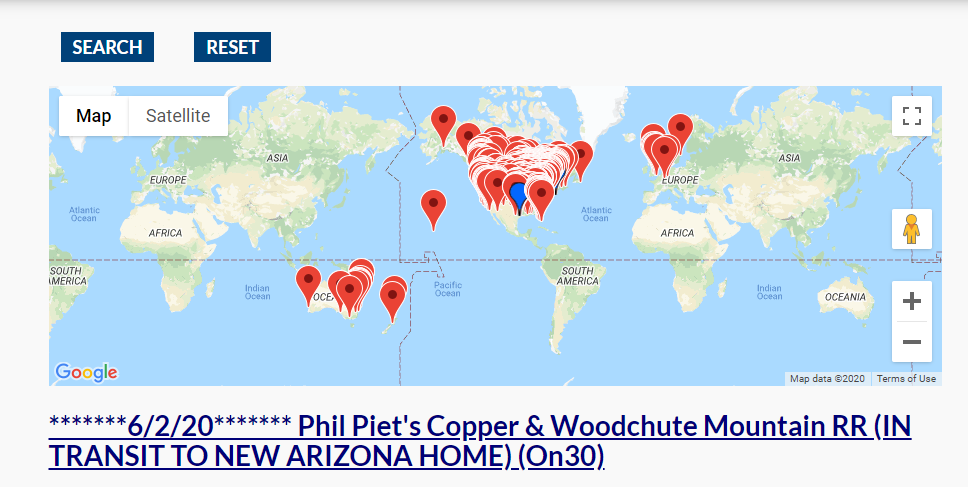 Model Railroad Layout Directory
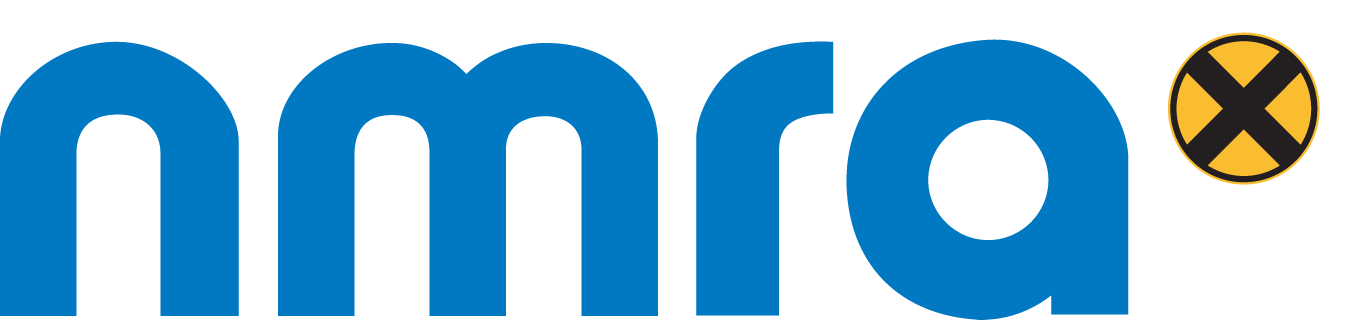 GatewayX Virtual Convention
National & Regional Conventions!
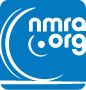 Clinics, Friendships, Tours, Vendors, Celebration & More!
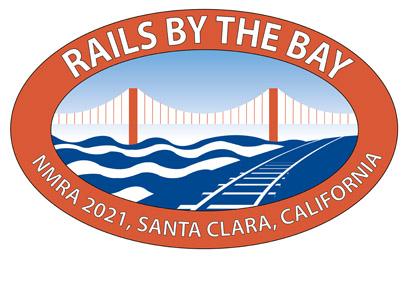 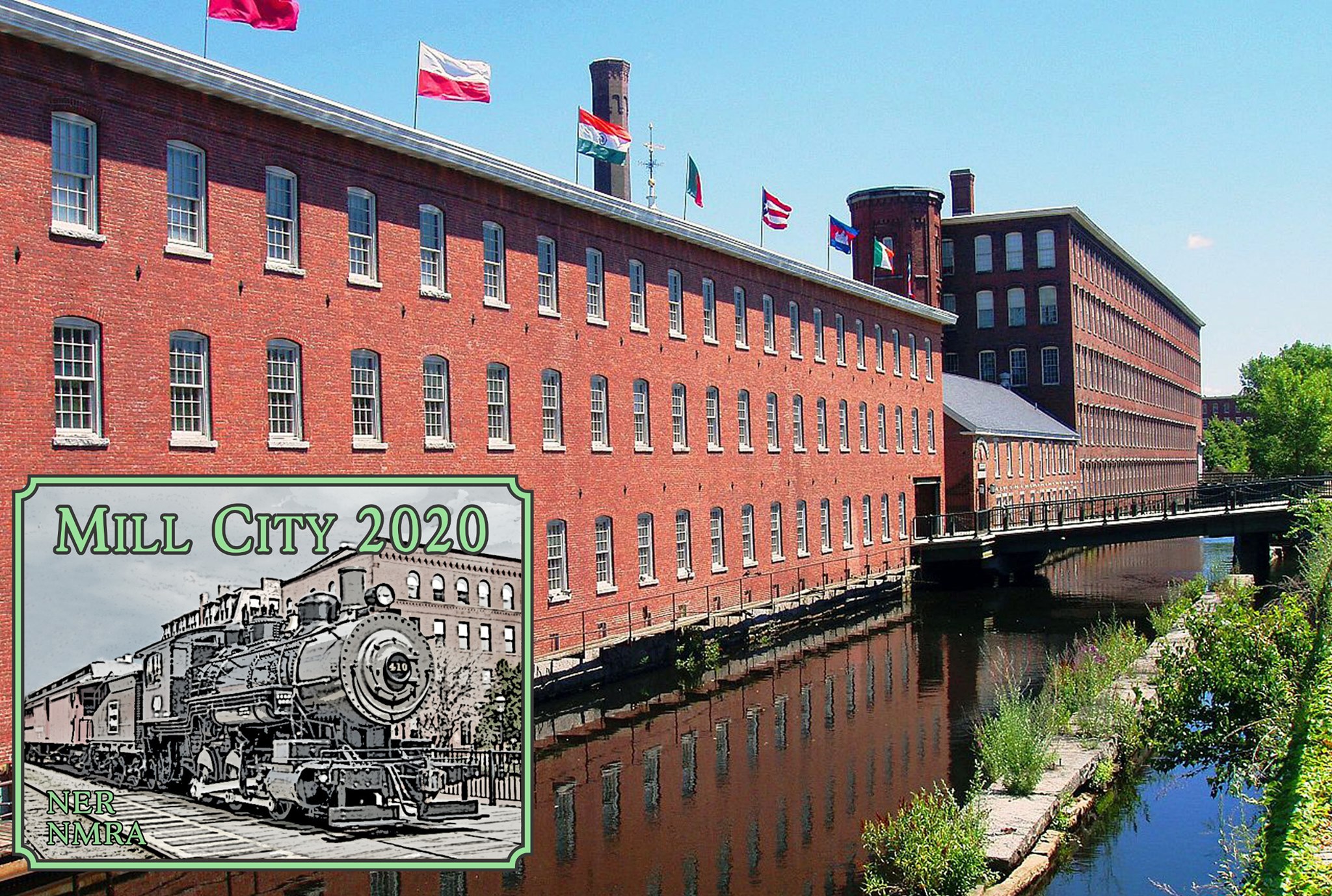 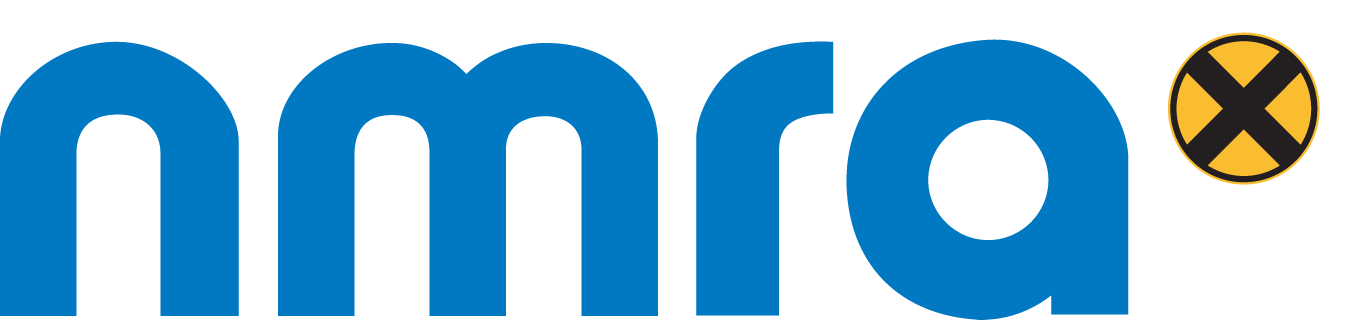 GatewayX Virtual Convention
Online Resources!
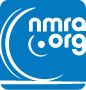 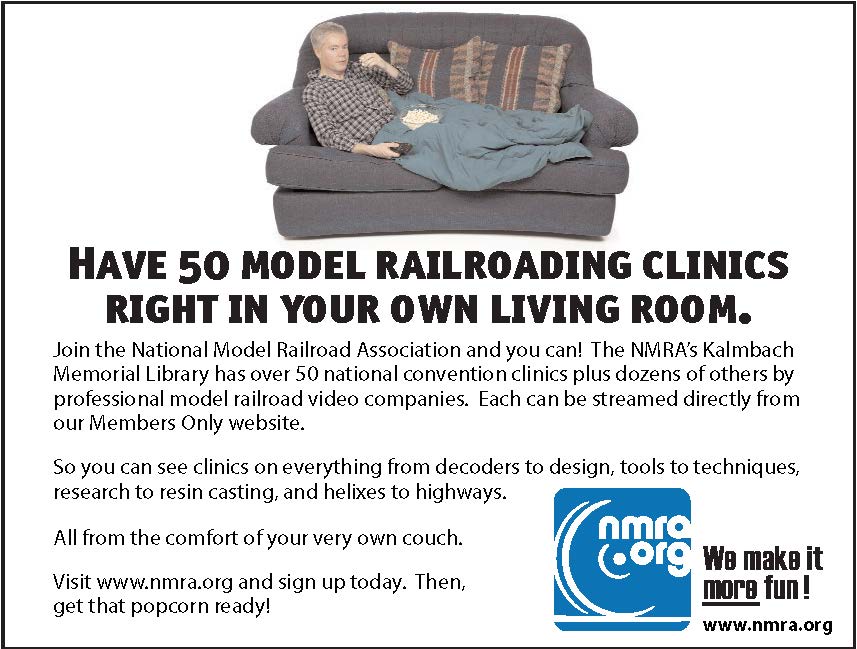 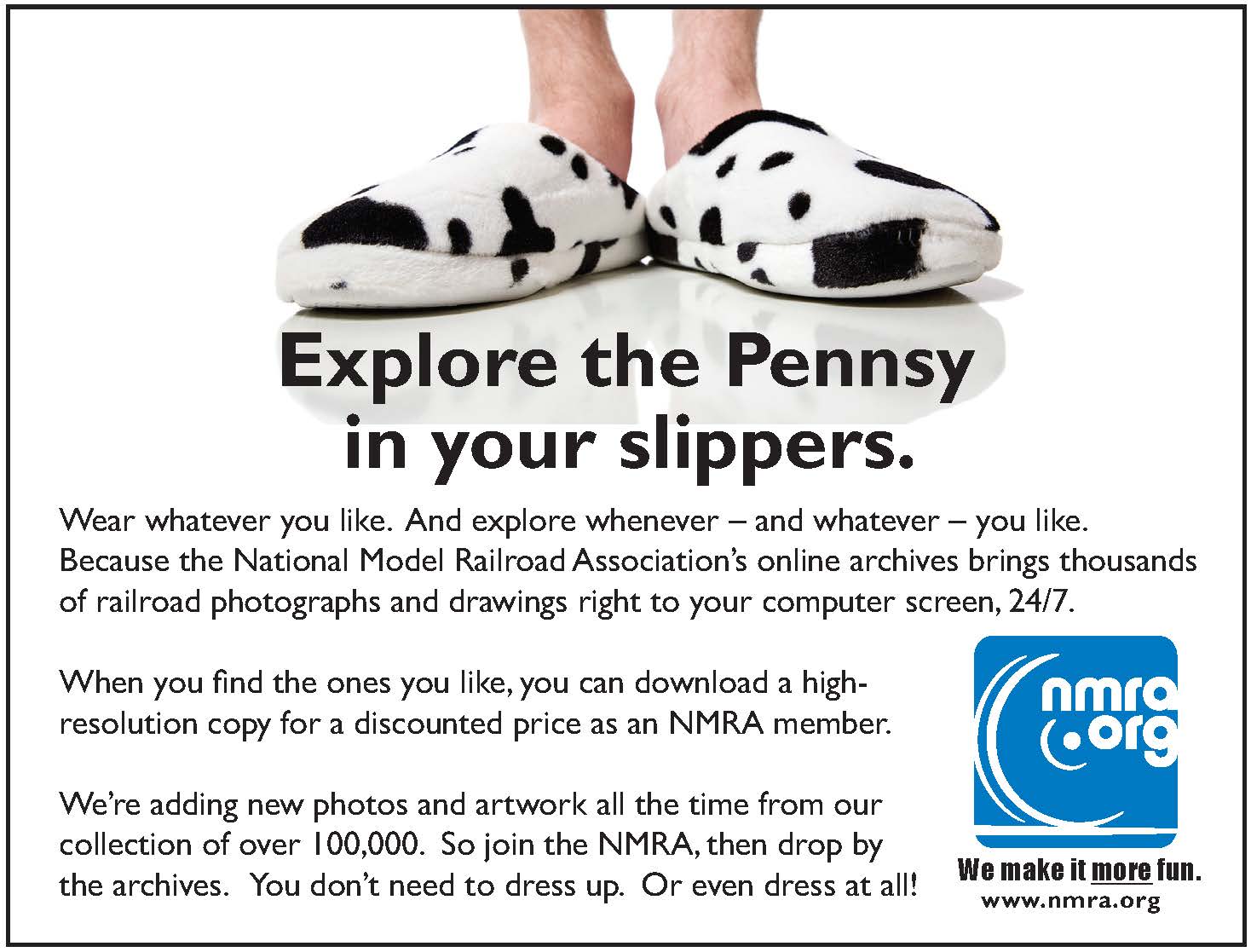 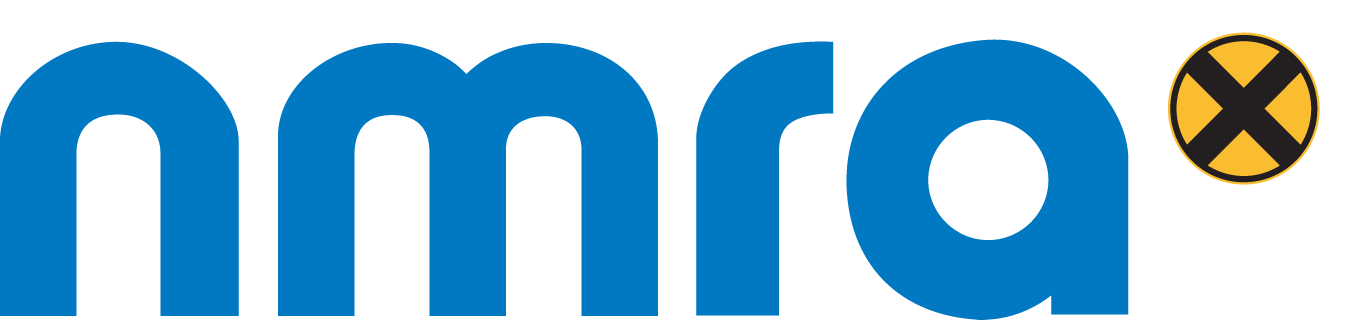 GatewayX Virtual Convention
Standards & Education!
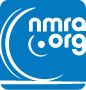 So Many Ways to Learn Right At Your Fingertips!
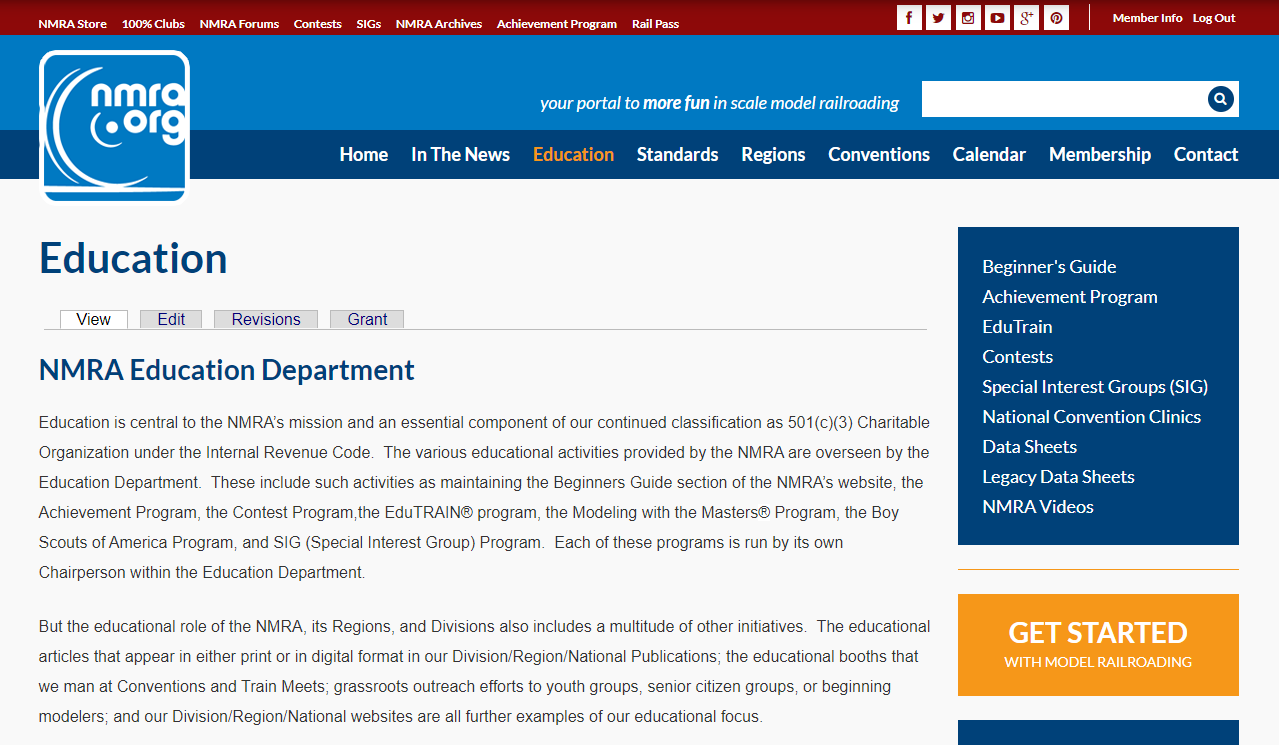 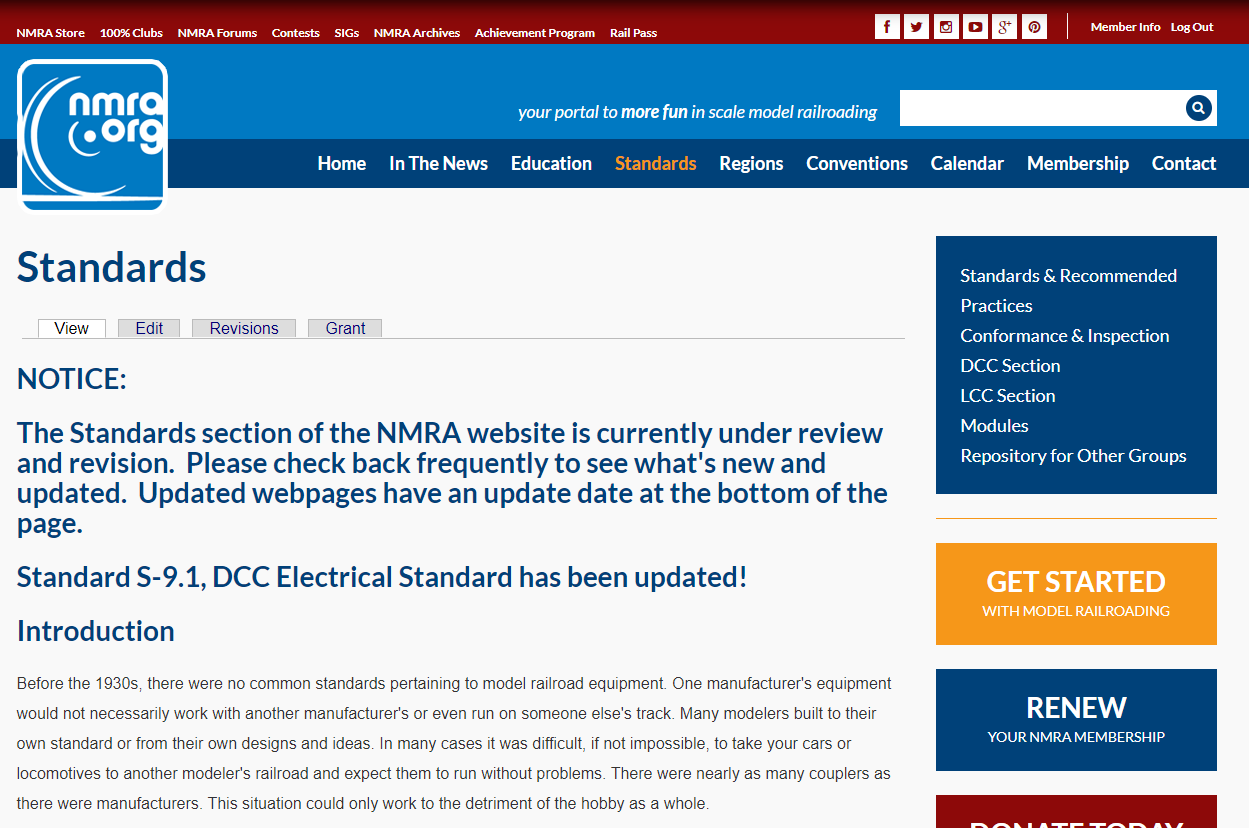 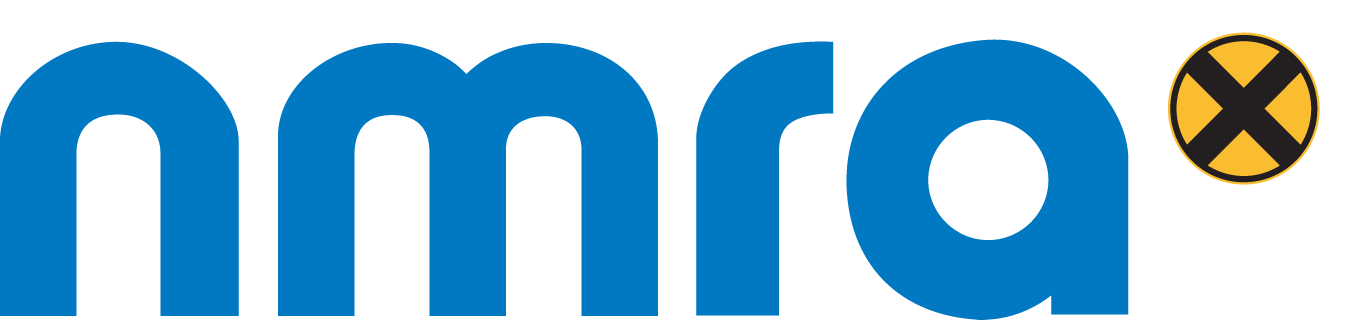 GatewayX Virtual Convention
Publications!
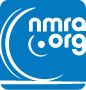 Magazine, e-Publications, Region & Division Newsletters!
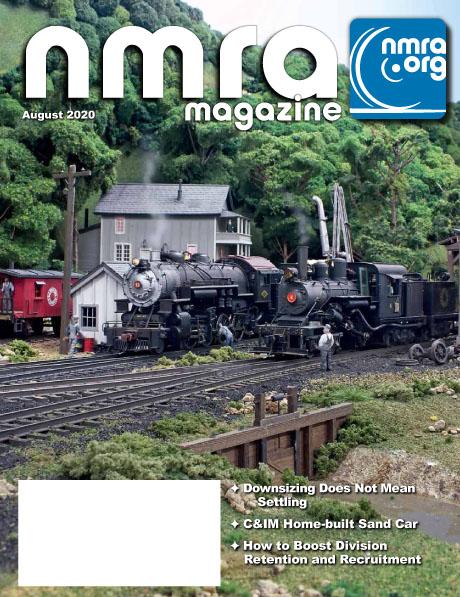 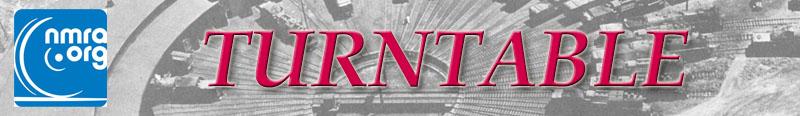 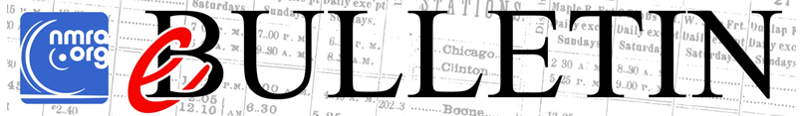 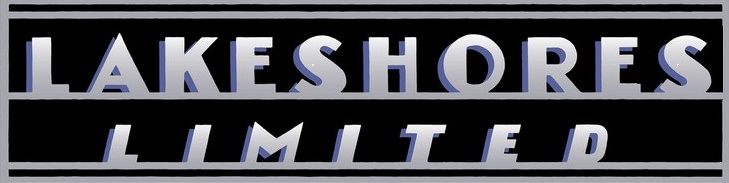 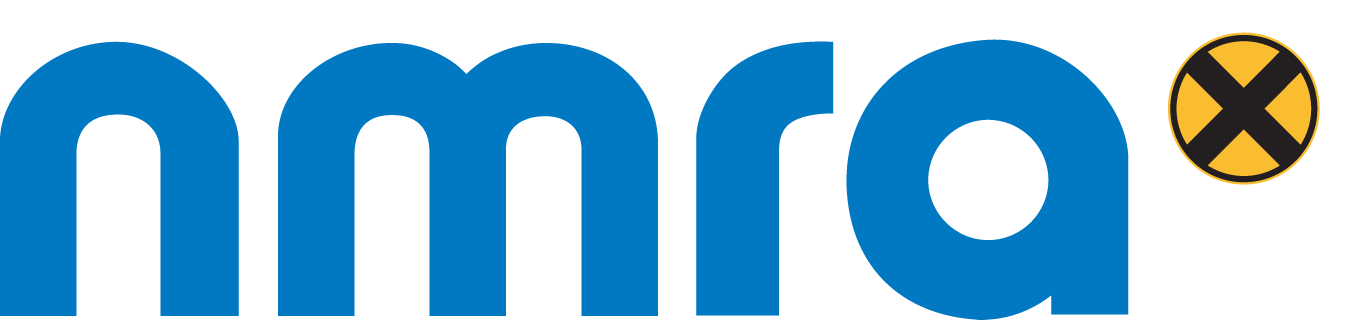 GatewayX Virtual Convention
Insurance!
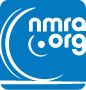 Protecting Your NMRA Events, 100% Clubs and Your Collection
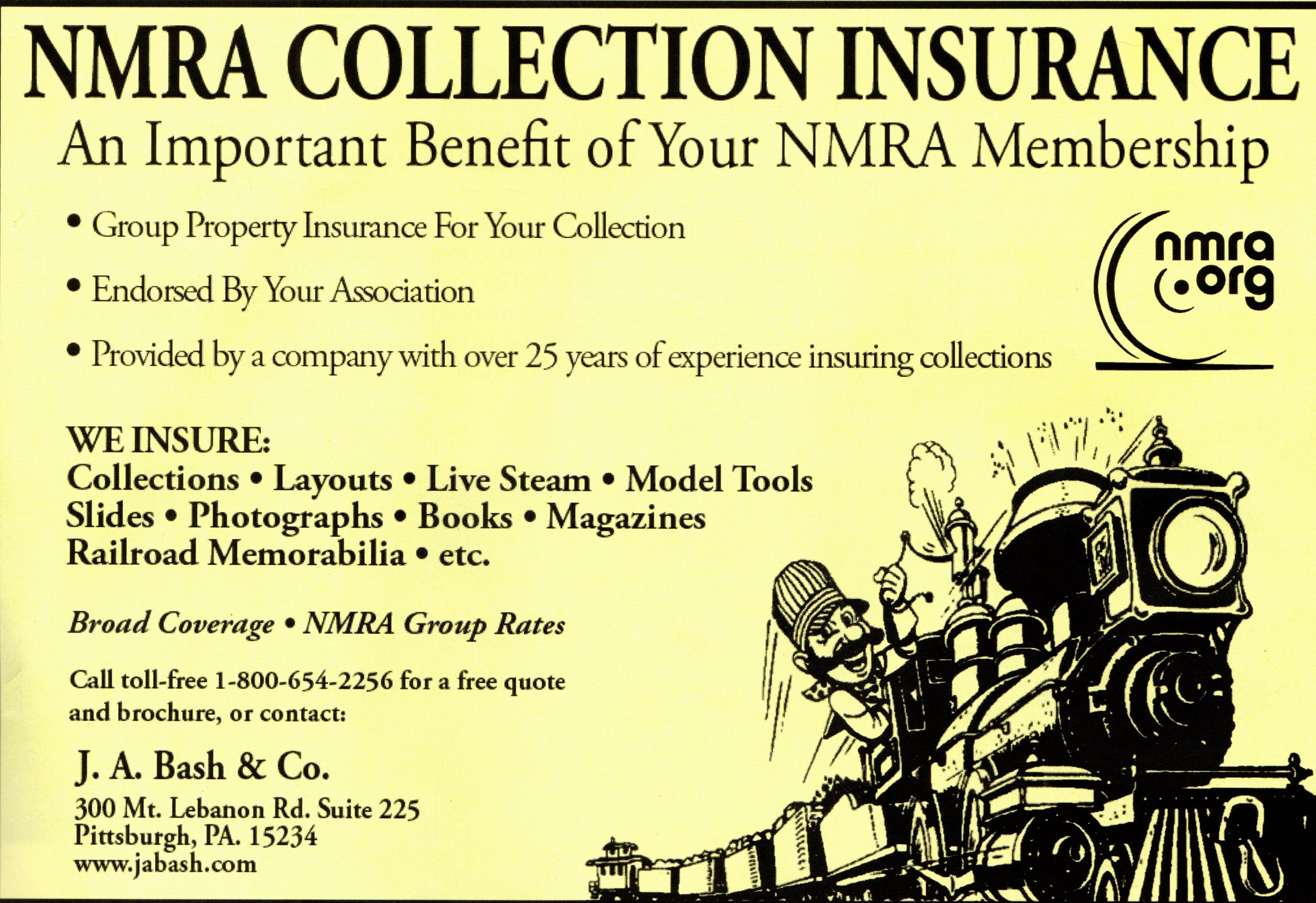 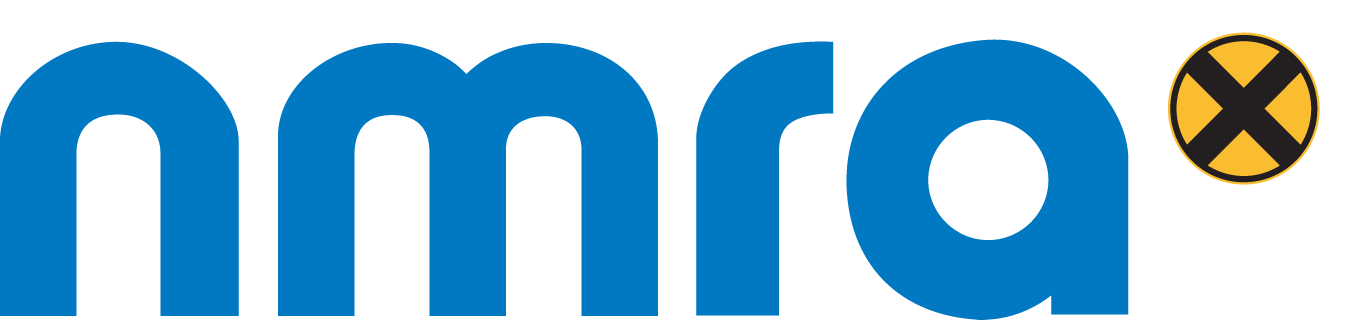 GatewayX Virtual Convention
Our Members!
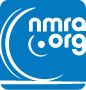 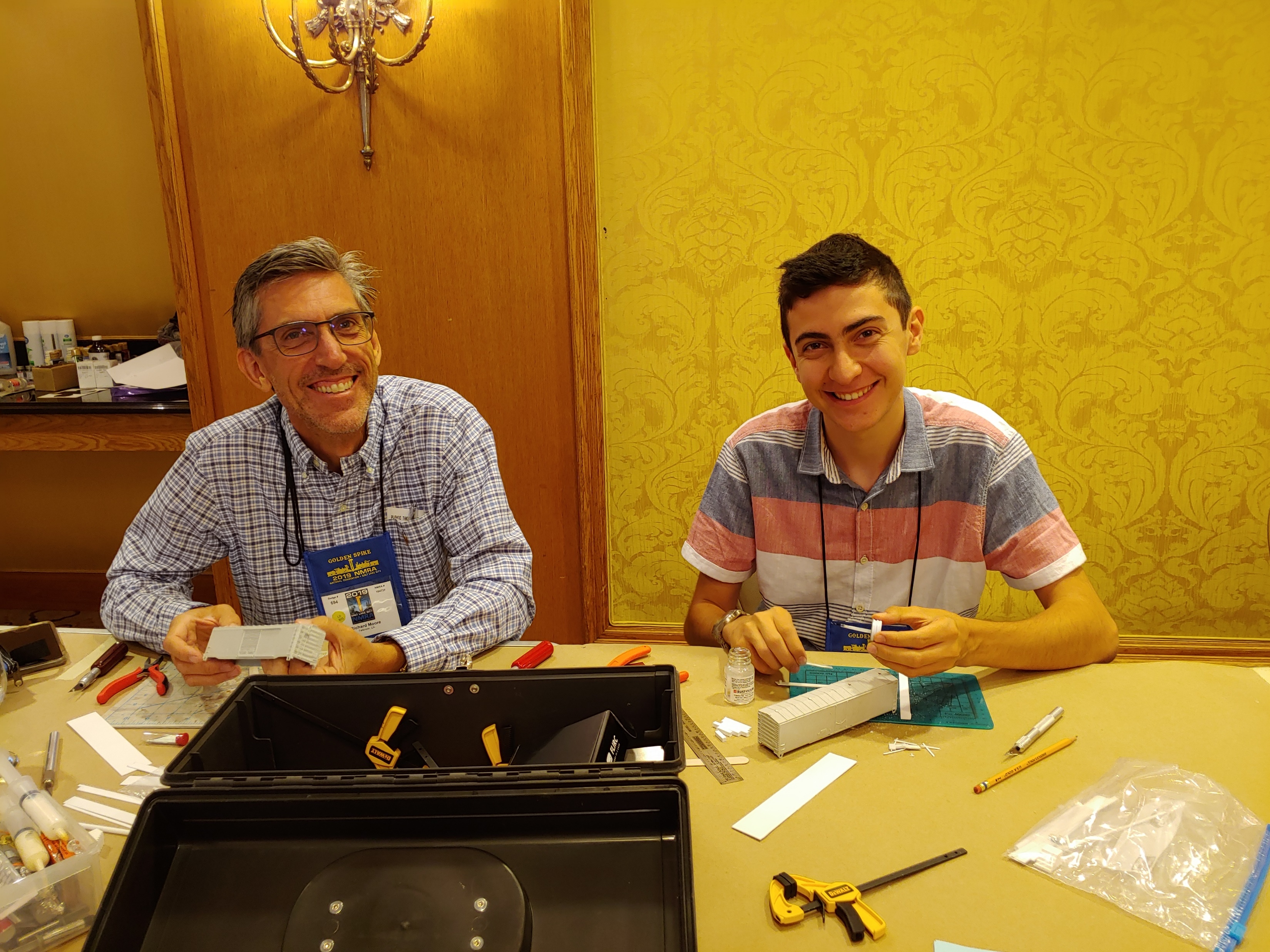 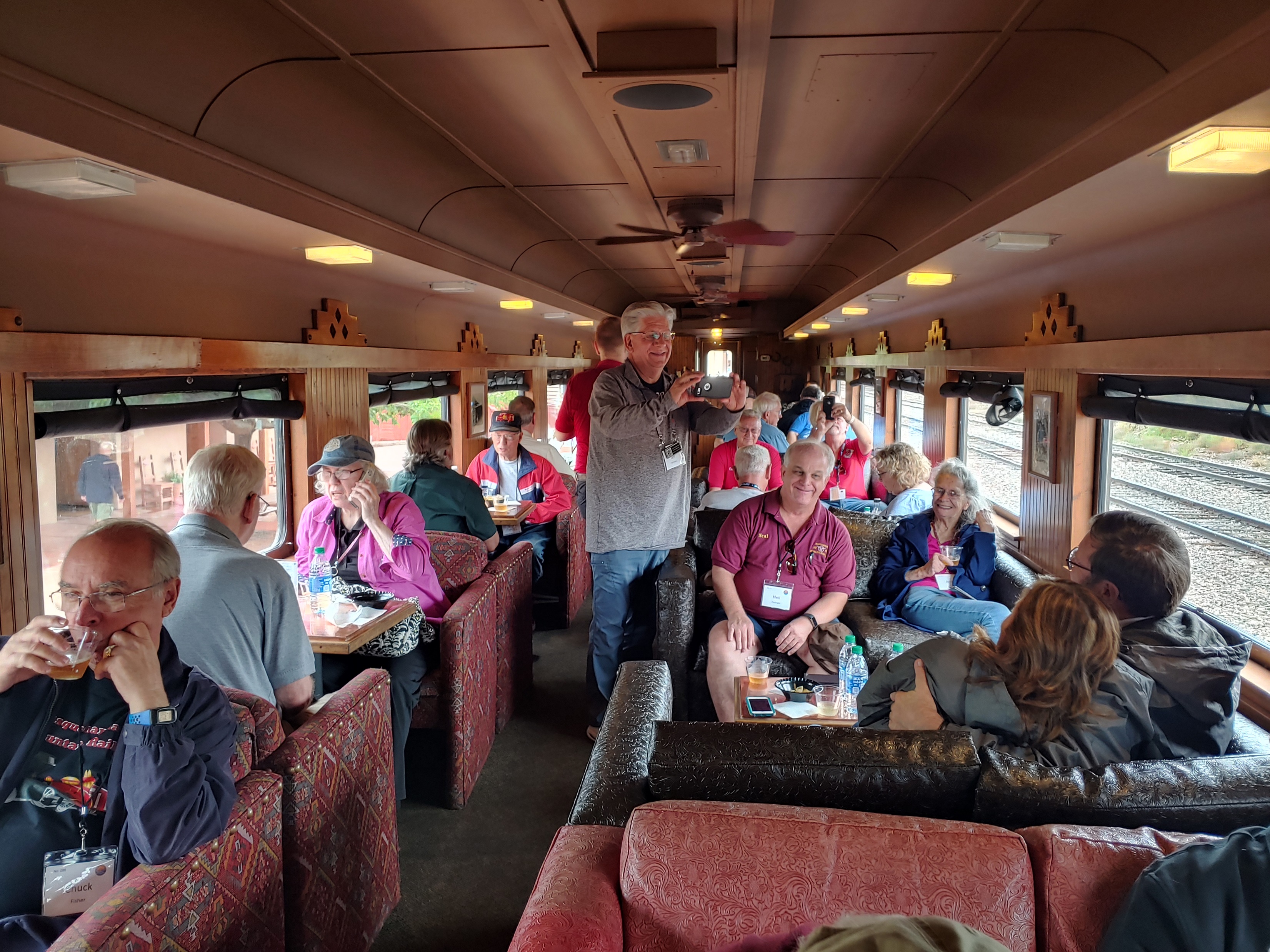 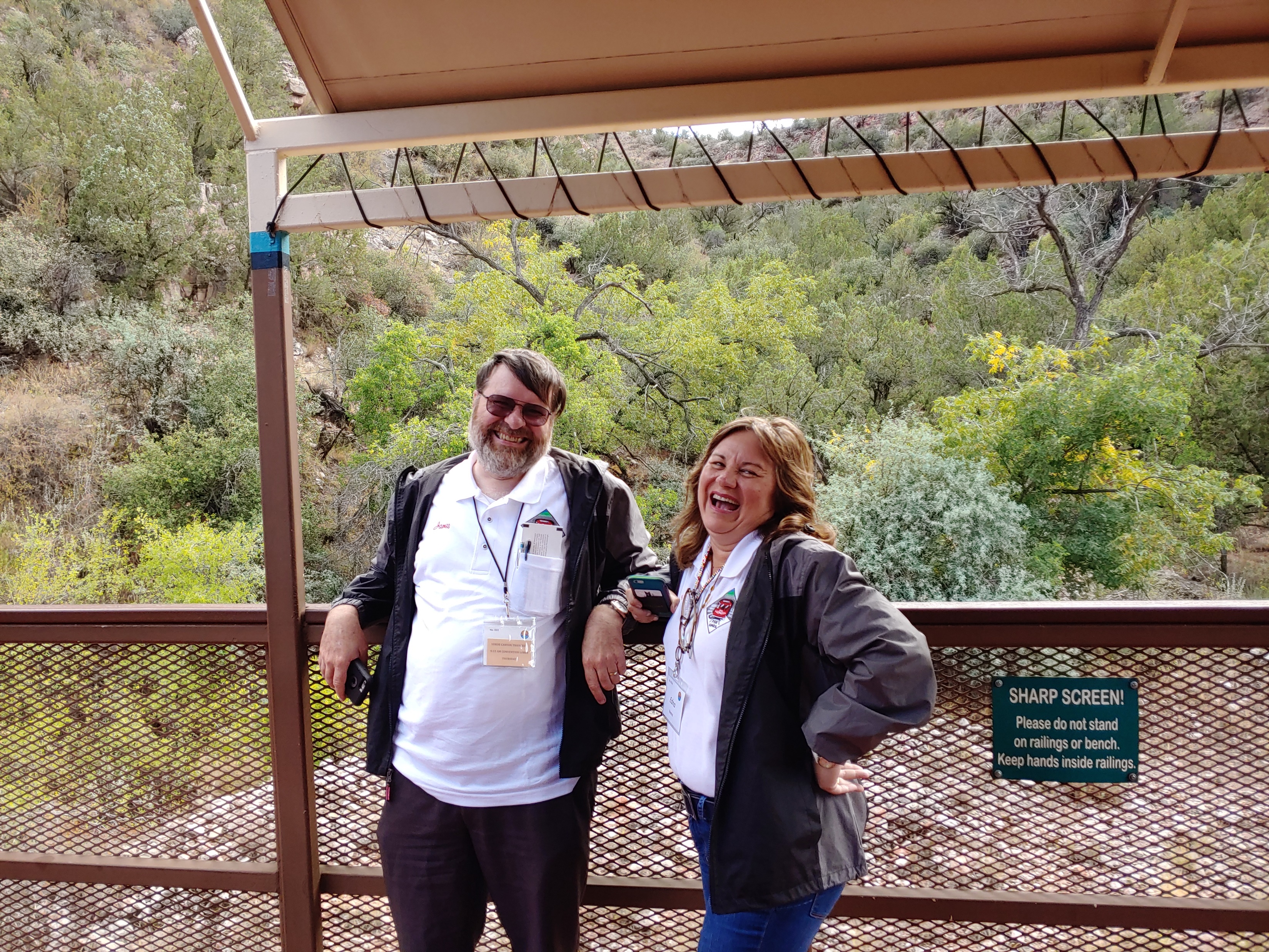 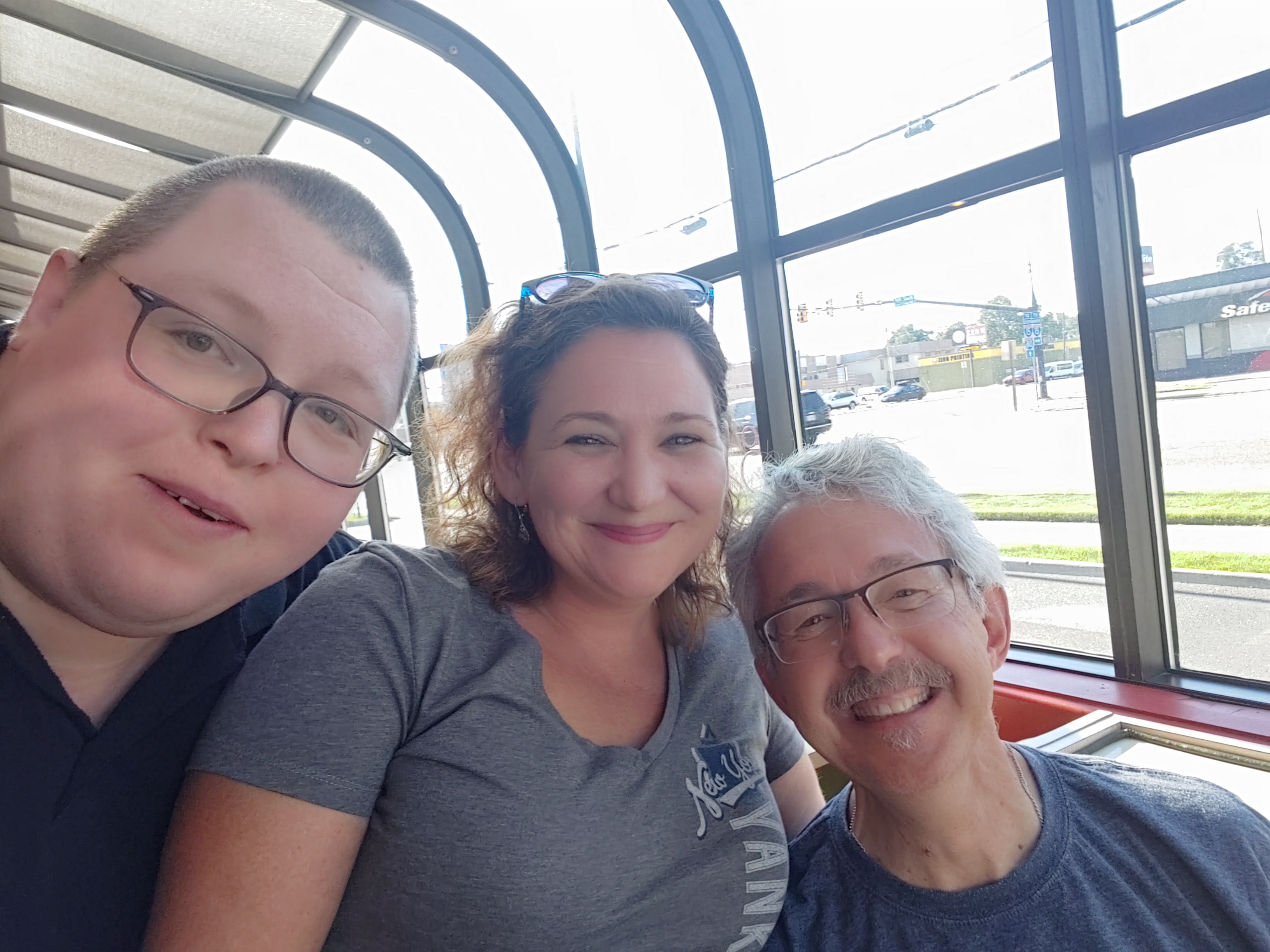 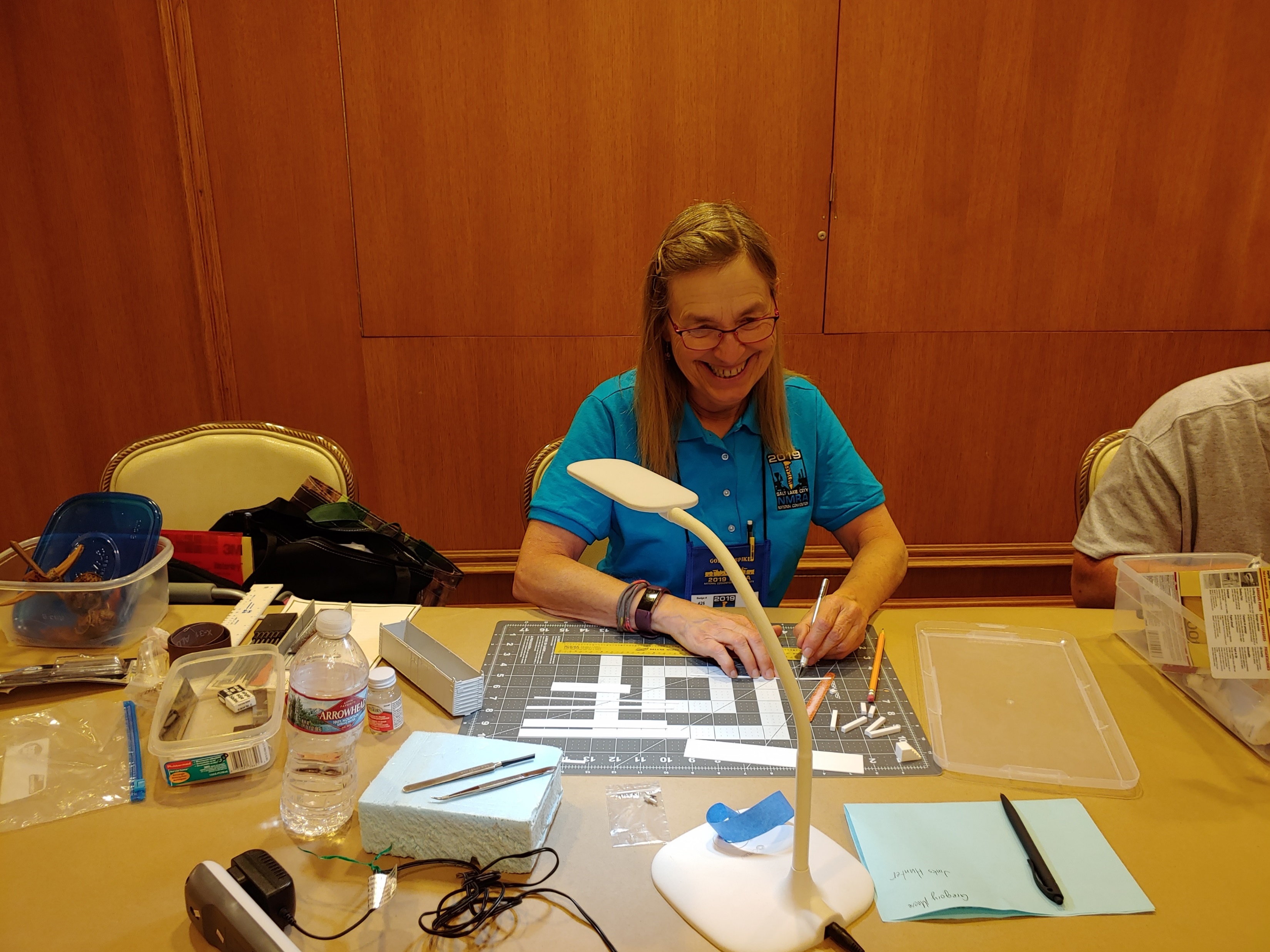 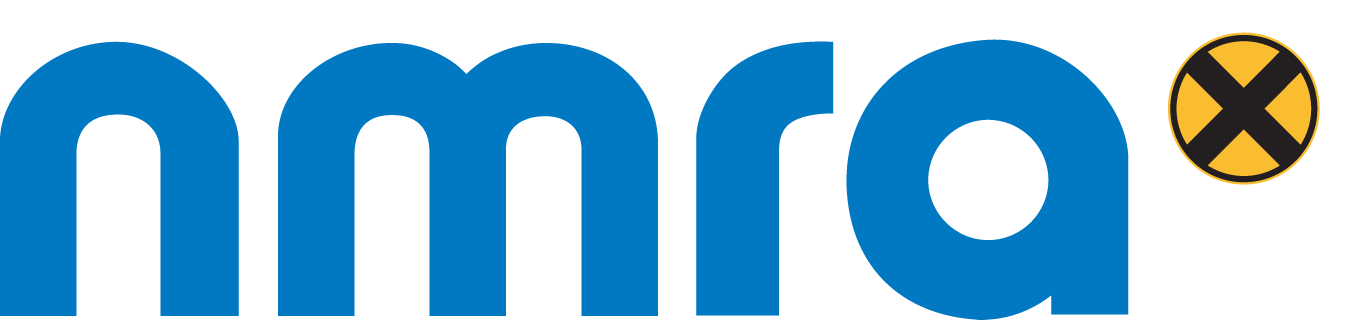 GatewayX Virtual Convention